September 2022
Doc.: IEEE 802.11-22/1561r0
Further discussion on feasibility of supporting AMP IoT devices in WLAN
Date: 2022-09-08
Authors:
Slide 1
Weijie Xu (OPPO)
September 2022
Doc.: IEEE 802.11-22/1561r0
Outline
Link budget at 2.4GHz for AMP IoT device
Carrier for backscattering
Prototype presentation 
Summary
Reference
Slide 2
Weijie Xu (OPPO)
September 2022
Doc.: IEEE 802.11-22/1561r0
Link budget at 2.4GHz for AMP IoT device (1)
Link budget for AMP-only IoT device with backscatter transmitter. Three cases are evaluated: case1/2 (energy harvested from radio waves) and case 3 (energy harvested from light).  Please note that the link budget for sub 1GHz has already been analyzed in [11], please see appendix for details.
Slide 3
Weijie Xu (OPPO)
September 2022
Doc.: IEEE 802.11-22/1561r0
Link budget at 2.4GHz for AMP IoT device (2)
Link budget for AMP-only IoT device with active transmitter
Slide 4
Weijie Xu (OPPO)
September 2022
Doc.: IEEE 802.11-22/1561r0
Link budget at 2.4GHz for AMP IoT device (3)
Observations:
With RF power harvesting, the communication distance of AMP-only IoT device is limited ( i.e., restricted by the DL distance of RF power transfer in case 1/2 ) if the device has no power storage.


However, it still can achieve a medium coverage (e.g., up to 50 meters) if other power source(e.g., solar, heat etc.) can be utilized for AMP-only IoT devices and/or if the device has an active transmitter.
Slide 5
Weijie Xu (OPPO)
September 2022
Doc.: IEEE 802.11-22/1561r0
Carrier for backscattering (1)
Backscattering would be a promising technique to achieve ultra-low power consumption and ultra-low complexity[9]. In typical system using backscattering, Continuous Wave, e.g., sine wave,  is used as the carrier for backscattering.
For AMP IoT, the carrier signal can be provided by a AP.  If backscattering is introduced in WLAN, the following needs to be considered:
The carrier shall be able to provide sufficient RF power to drive the IoT devices
The higher the power, the longer the communication distance
There is PSD restricted by regulation, e.g. 10 dBm/MHz or 17dBm(with high gain antenna in CN) at 2.4GHz.
The maximum transmission power of WiFi devices, e.g. 20dBm or 27dBm
Backward compatibility shall be maintaining as much as possible considering the impact of specification and implementation
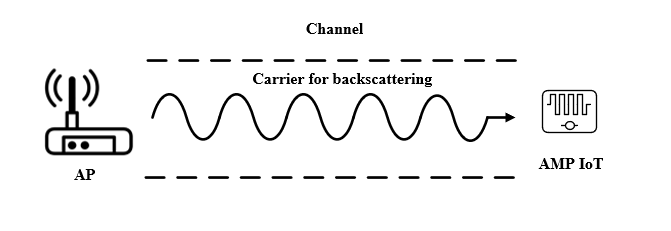 Slide 6
Weijie Xu (OPPO)
September 2022
Doc.: IEEE 802.11-22/1561r0
Carrier for backscattering (2)
There may be two potential carrier signals for AMP IoT devices.
Signal carrier with narrower bandwidth
Signal carrier spanning a wider bandwidth
It seems that signal carrier spanning a wider bandwidth is more appropriate to serve as the carrier signal for backscattering. 
Produce high RF power with wider transmission bandwidth
Try to reuse legacy wider bandwidth transmitter
Improve the RF energy transfer (i.e., the diversity gain) and energy harvesting efficiency[10]. 





                           Figure 1 Signal carrier spanning a wider bandwidth
Slide 7
Weijie Xu (OPPO)
September 2022
Doc.: IEEE 802.11-22/1561r0
AMP IoT Prototype Presentation
In order to verify the feasibility of AMP IoT, several prototypes are collected to show the potential communication techniques, the applicable ambient powers and the achieved performance.
Prototype  using RF power and backscattering
     (Figure 2)
Prototype  using thermal energy (Figure 3)
Prototype using induced current (Figure 4)
     
    




     Figure 3                                       Figure 4
The details of the prototype will be present in next meeting.
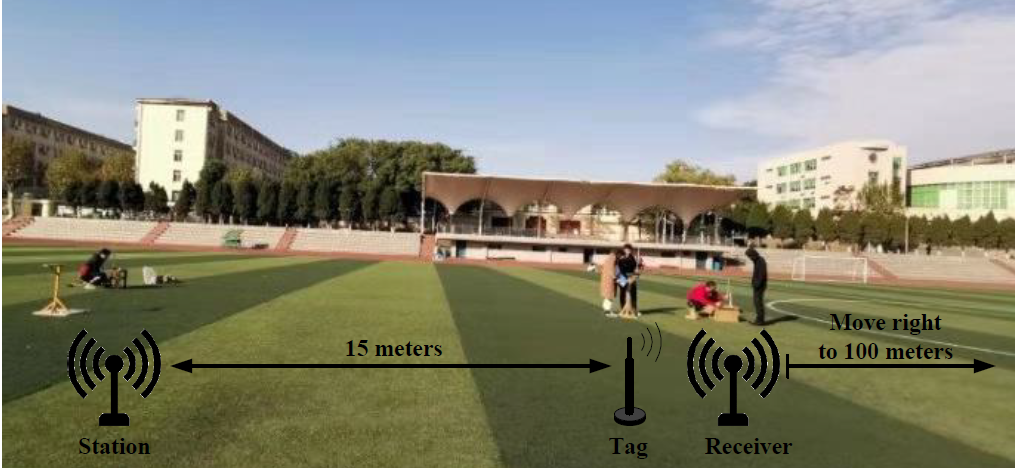 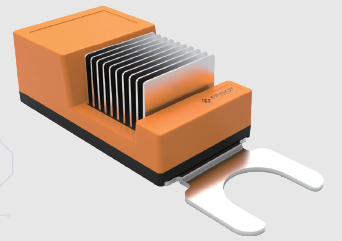 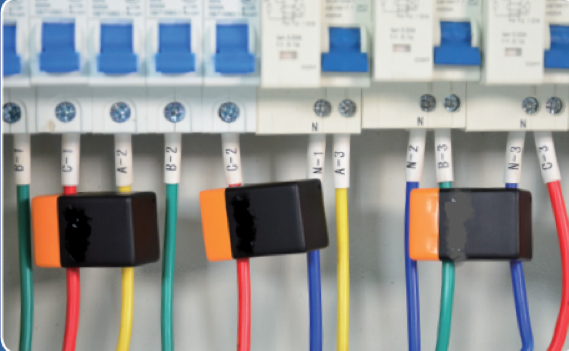 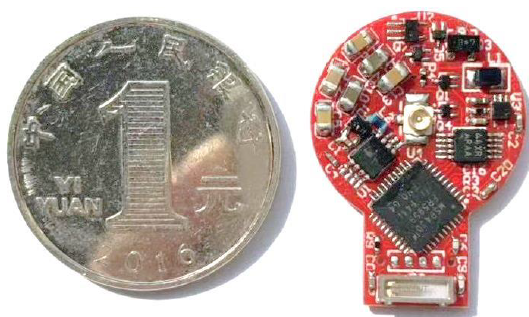 Figure 2
Slide 8
Weijie Xu (OPPO)
September 2022
Doc.: IEEE 802.11-22/1561r0
Summary
This presentation discusses the feasibility of supporting AMP IoT devices in WLAN, focusing on the following aspects
Link budget at 2.4GHz for AMP IoT device
Carrier for backscattering
Prototype presentation
Slide 9
Weijie Xu (OPPO)
September 2022
Doc.: IEEE 802.11-22/1561r0
Reference
J. Im, H. -S. Kim and D. D. Wentzloff, "A 470µW −92.5dBm OOK/FSK Receiver for IEEE 802.11 WiFi LP-WUR," ESSCIRC 2018 - IEEE 44th European Solid State Circuits Conference (ESSCIRC), 2018, pp. 302-305, doi: 10.1109/ESSCIRC.2018.8494331.
J. Im, H. Kim and D. D. Wentzloff, "A 217µW −82dBm IEEE 802.11 Wi-Fi LP-WUR using a 3rd- Harmonic Passive Mixer," 2018 IEEE Radio Frequency Integrated Circuits Symposium (RFIC), 2018, pp. 172-175, doi: 10.1109/RFIC.2018.8428988.
R. Liu et al., "An 802.11ba-Based Wake-Up Radio Receiver With Wi-Fi Transceiver Integration," in IEEE Journal of Solid-State Circuits, vol. 55, no. 5, pp. 1151-1164, July 2020, doi: 10.1109/JSSC.2019.2957651.
J. Kimionis, A. Georgiadis, Sangkil Kim, A. Collado, K. Niotaki and M. M. Tentzeris, "An enhanced-range RFID tag using an ambient energy powered reflection amplifier," 2014 IEEE MTT-S International Microwave Symposium (IMS2014), 2014, pp. 1-4, doi: 10.1109/MWSYM.2014.6848653.
D Matos, R Correia,NB Carvalho, ”Dual-Band FET-Based Reflection Amplifier for Backscatter Modulator Performance Enhancement”  URSI Radio Science Letters, 2021 
K. Tang et al., "A 75.3 pJ/b Ultra-Low Power MEMS-Based FSK Transmitter in ISM-915 MHz Band for Pico-IoT Applications," 2021 IEEE International Symposium on Circuits and Systems (ISCAS), 2021, pp. 1-4, doi: 10.1109/ISCAS51556.2021.9401715
M. S. Jahan, J. Langford and J. Holleman, "A low-power FSK/OOK transmitter for 915 MHz ISM band," 2015 IEEE Radio Frequency Integrated Circuits Symposium (RFIC), 2015, pp. 163-166, doi: 10.1109/RFIC.2015.7337730.
J. Bae and H. Yoo, "A low energy injection-locked FSK transceiver with frequency-to-amplitude conversion for body sensor applications," 2010 Symposium on VLSI Circuits, 2010, pp. 133-134, doi: 10.1109/VLSIC.2010.5560325.
11-22-0962-00-0amp-potential-techniques-to-support-amp-iot-devices-in-wlan
Clerckx B, Huang K, Varshney L R, et al. Wireless power transfer for future networks: Signal processing, machine learning, computing, and sensing[J]. IEEE Journal of Selected Topics in Signal Processing, 2021, 15(5): 1060-1094.
11-22-0970-00-0amp-feasibility-of-supporting-amp-iot-devices-in-wlan
Slide 10
Weijie Xu (OPPO)
September 2022
Doc.: IEEE 802.11-22/1561r0
Appendix
Slide 11
Weijie Xu (OPPO)
September 2022
Doc.: IEEE 802.11-22/1561r0
Link budget at sub 1GHz for AMP IoT  (1)
Link budget for AMP-only IoT device with backscatter transmitter
Three cases are evaluated: case1/2 (energy harvested from radio waves) and case 3 (energy harvested from light).
Slide 12
Weijie Xu (OPPO)
September 2022
Doc.: IEEE 802.11-22/1561r0
Link budget at sub 1GHz for AMP IoT  (1)
Link budget for AMP-only IoT device with active transmitter
Slide 13
Weijie Xu (OPPO)